Graduation Rate
Lorrie Devers
Division of Assessment and Accountability Support
Office of Standards, Assessment and Accountability
1
Key Points
Graduation Rate measures the percentage of students who enter high school and receive a diploma based on their adjusted cohort in 4 or 5 years.
The Graduation Rate shall be reported for all students and all student groups. 
Alternate students and students who do not graduate count against your graduation rate (both 4 and 5 year)
Schools below 80% on the 4 year graduation rate will be identified as a Comprehensive Support and Improvement (CSI).
2
[Speaker Notes: Graduation Rate is adjusted for transfers in and out, emigres and deceased students.]
Four Year Adjusted Cohort Graduation Rate Definition
The number of students who graduate in four years with a regular high school diploma divided by the number of students who entered high school four years earlier adjusting for transfers in and out, emigres and deceased students.
3
Five Year Adjusted Cohort Graduation Rate Definition
The number of students who graduate in five years with a regular high school diploma divided by the number of students who entered high school five years earlier adjusting for transfers in and out, emigres and deceased students.
4
Four Year Adjusted Cohort Graduation Rate Calculation Formula
Number of cohort members who earned a regular high school diploma by the end of the current school year
----------------------------Divided By-----------------------------
Number of first-time 9th graders in the fall 3 years earlier (starting cohort) plus students who transferred in, minus students who transfer out, emigrate or have passed away during the past four years
5
Graduation Code (G-Code) Entry Dates
Regular graduates must have a G-code entered in Infinite Campus (IC) by June 30.

Summer graduates must have a G-code entered into IC by July 31.
6
Accountability
Based on last primary enrollment
Schools with less than 80% graduation rate for Title I or non-Title I high schools based on 4 year cohort will be classified as CSI 
Graduation Rate for the 4 year and 5 year Adjusted Cohort will be averaged for Graduation Rate Indicator
7
Accountability, cont’d.
Schools, Districts, and State will receive:
Star Ratings (1 to 5 stars)
Overall Accountability Index Score
Data for indicators including Graduation Rate (High School only)
Federal Classifications if applicable (Targeted Support and Improvement and Comprehensive Support and Improvement) 
Graduation Rate is 6% of overall score
8
KDE:OSAA:DAS: clw 6/21/2018
Five Star School Rating
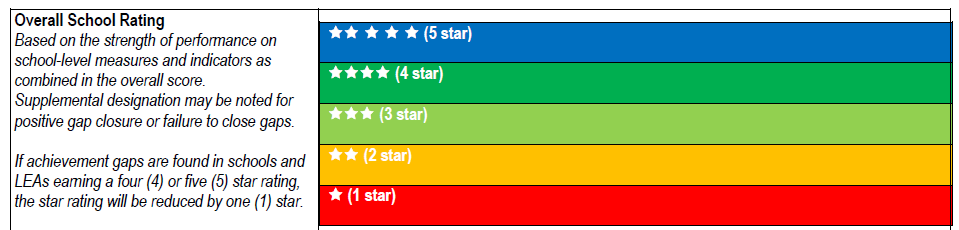 9
KDE:OAA:DAS: clw 6/21/2018
Resources
Cohort FAQs

Cohort Help

SDRR Help Button
10
Division of Assessment Support
11
KDE: